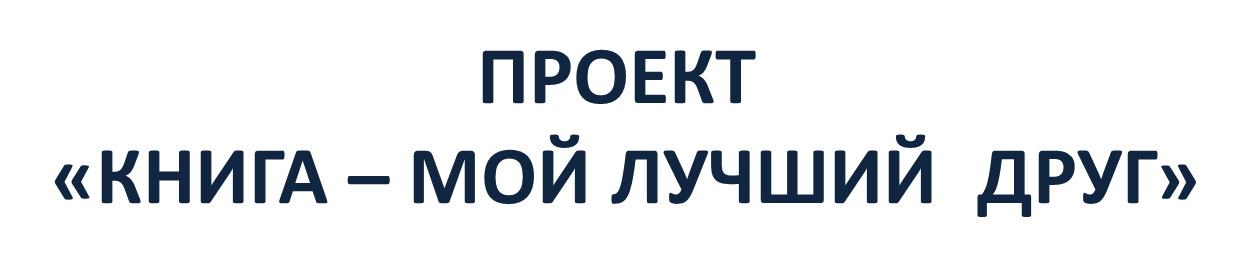 «Любите книгу всей душой!
Она не только ваш лучший друг,
Но и до конца верный спутник»
                       М. Шолохов





Воспитатель: Малова Наталья Михайловна
АктуальностьПроявление небольшого интереса у детей к книгам. Дети в недостаточной степени имеют представление о книге и ее значении в жизни человека. Не владеют обобщающим понятием о книге вообще, затрудняются при составлении рассказов, так как у детей небогатый словарный запас. Участие детей в проекте «Книга – мой лучший друг» позволит максимально обогатить знания и представления о книге, ее значимости, развить связную речь,  творческие способности детей, пополнить словарный запас. Необходимо опираться на самостоятельность, инициативу, активность и творчество самих ребят. Очень важно показать, что книга – верный друг.
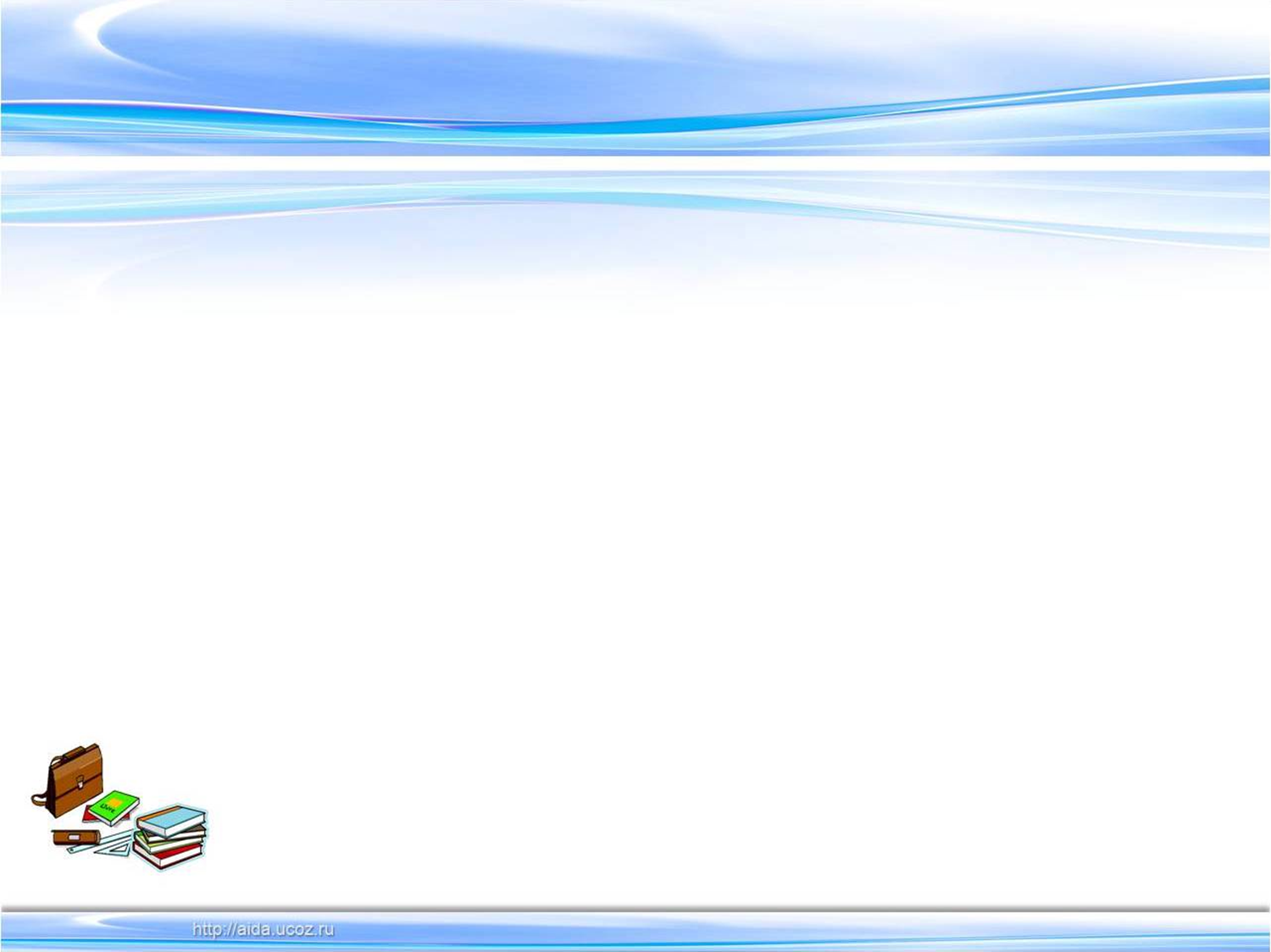 Паспорт проекта.
 
Тип  проекта: исследовательски-творческий

 Продолжительность: краткосрочный (2 недели)

Участники проекта: воспитатель, дети старшей-подготовительной  группы, родители.
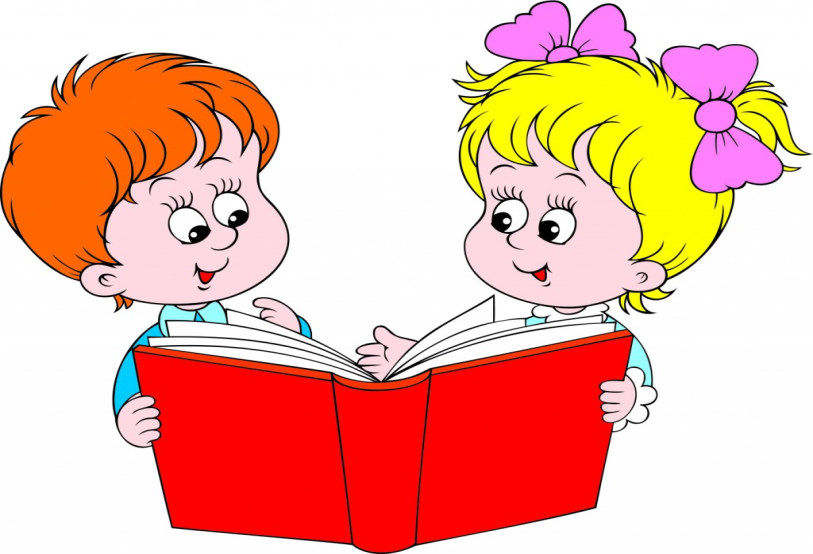 Цели проекта: формирование интереса у детей к детской книге через творческую и познавательную деятельность.Задачи проекта:  1) Прививать любовь к детской литературе2)Вовлечь родителей в совместную деятельность с детьми. Побудить родителей  к развитию  читательского  интереса  у  детей,   бережного  отношения  к  книге.3) Развивать  интерес  к литературным  произведениям: желание  слушать,  рассматривать  иллюстрации,  обыгрывать  эпизоды. 4)Сформировать  желание  быть  похожим  на  положительных  героев.5)Развивать речь,  расширять и активизировать словарный запас.
Этапы работы
Подготовительный этап
Подбор методической литературы
Подбор стихов, загадок о книгах
Выбор книг для демонстрации детям
Разработка информации для родителей
Заключительный этап
Презентация проекта на педсовете
Выставка иллюстраций к сказкам
Выставка книг «Книга-мой друг»
Основной этап
Реализация плановых мероприятий
НОД по аппликации, по лепке, по развитию речи
Организация выставки
Игра-драматизация по сказке «Лиса и петух»
Дидактическая игра «Сложи картинку и определи сказку»
Формы работы с детьми
Посещение библиотеки
Рассматривание иллюстраций
Праздник «Книжкины именины»
Чтение стихов, загадок
Сюжетно-ролевая игра «Библтотека»
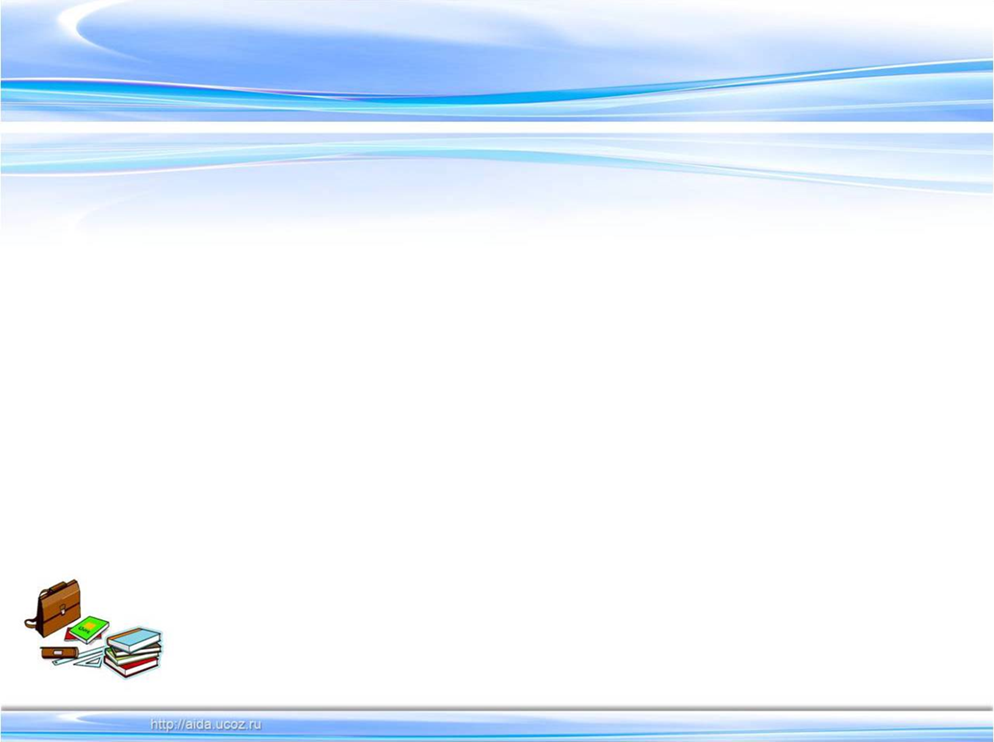 Буклет «Семья и книга»
Инсценирование сказки
Взаимодействие с родителями
Чтение книг
Рисование иллюстрации к сказке
Анкетирование
Лепка «Сказочный герой»
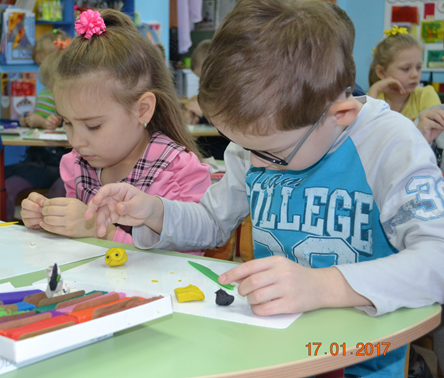 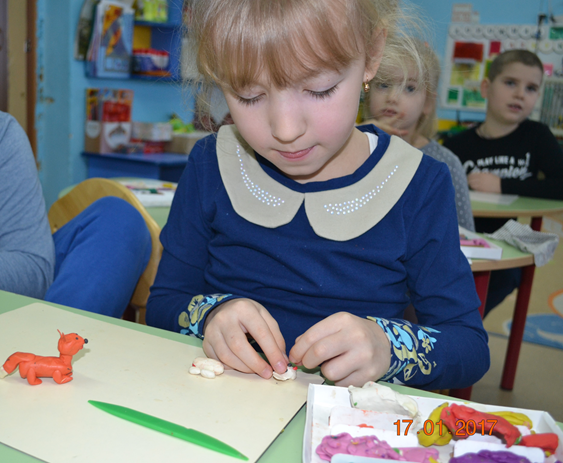 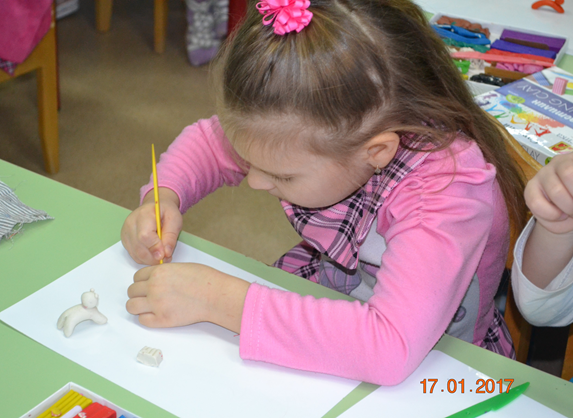 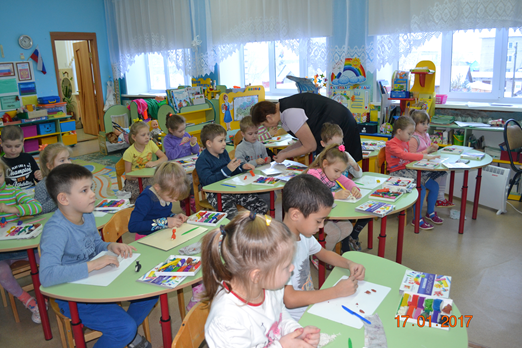 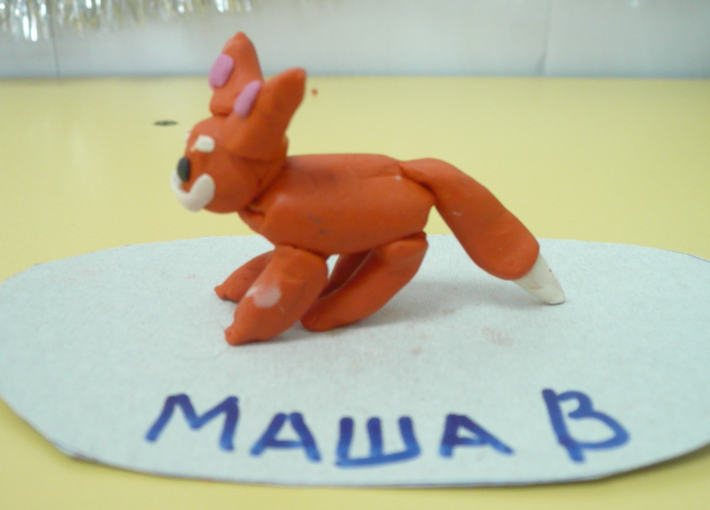 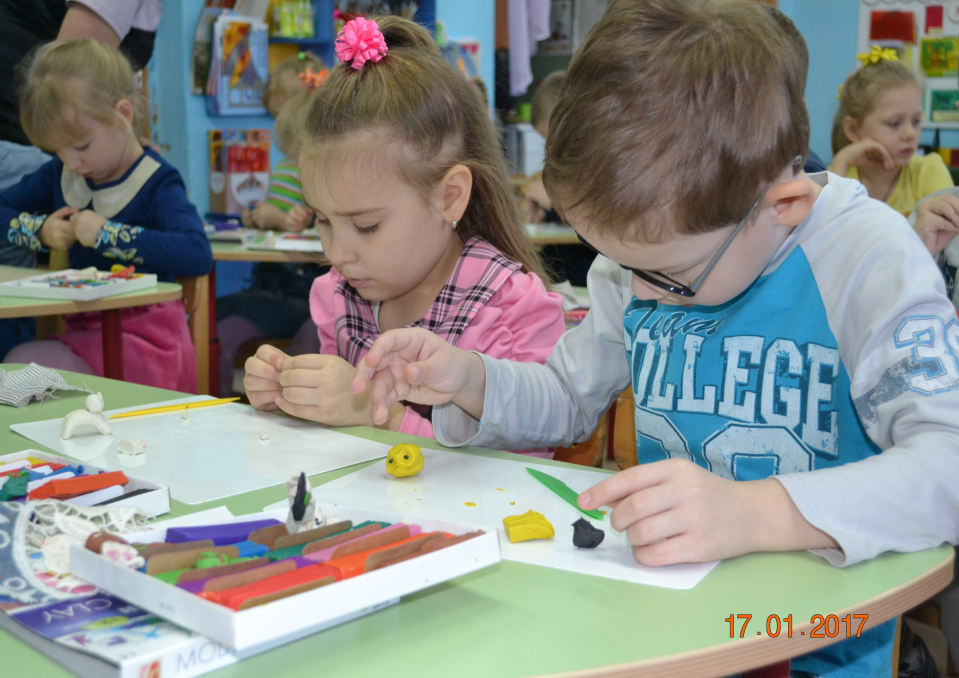 Конструирование закладка для книг «Карандаш»
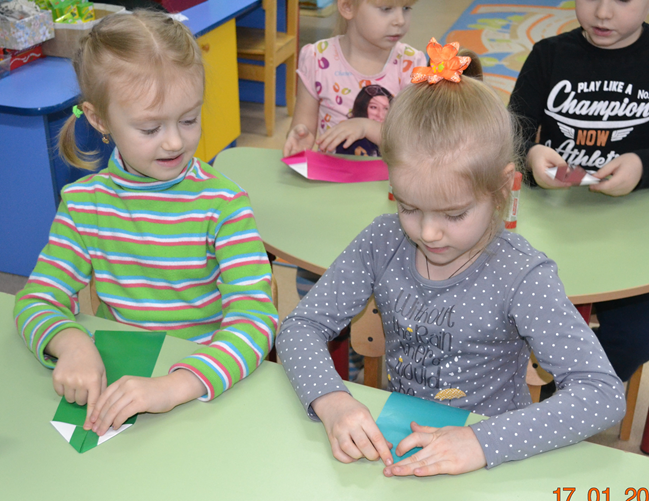 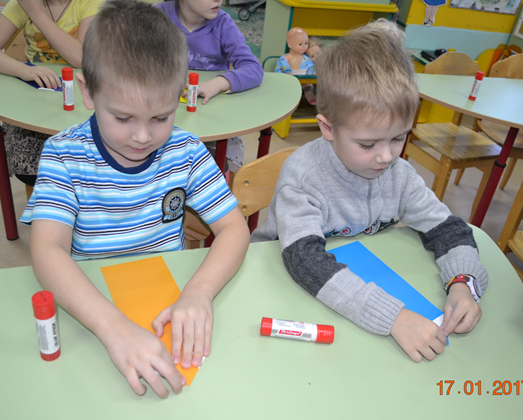 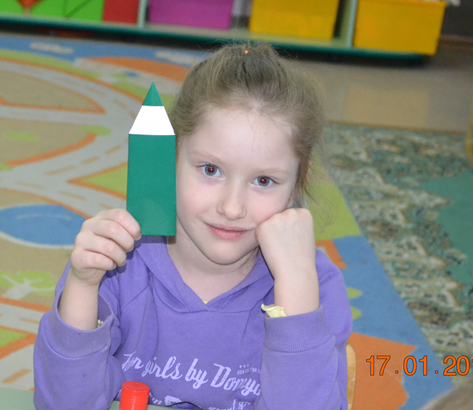 Рисование «Портрет Чиполино»
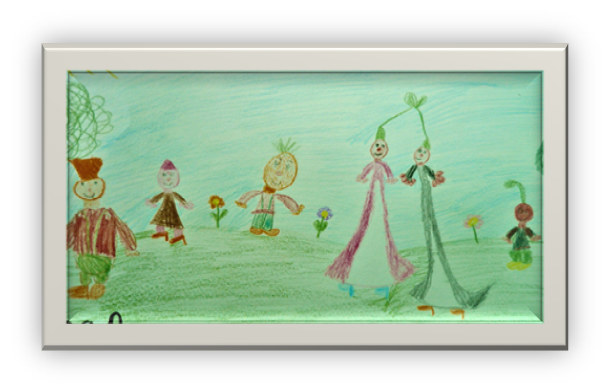 Выставка «Книга - наш друг»
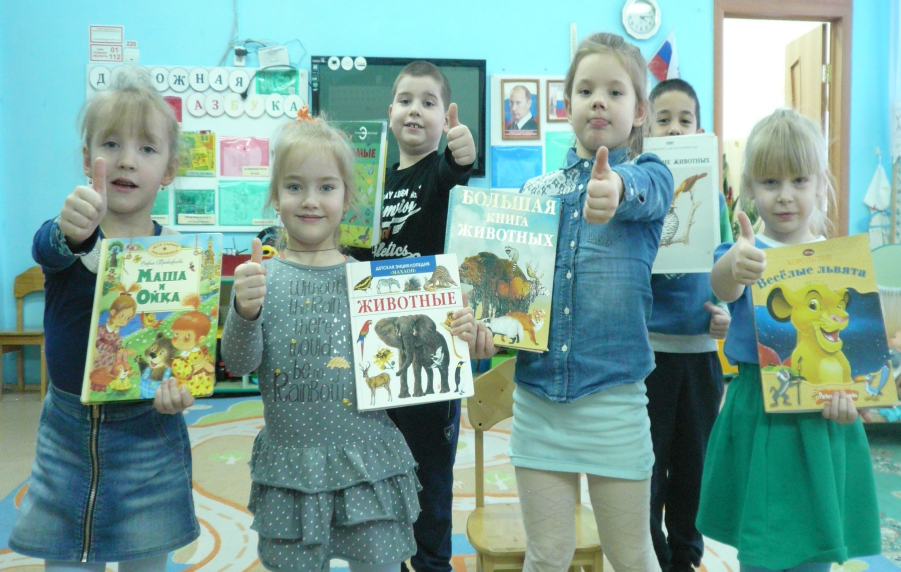 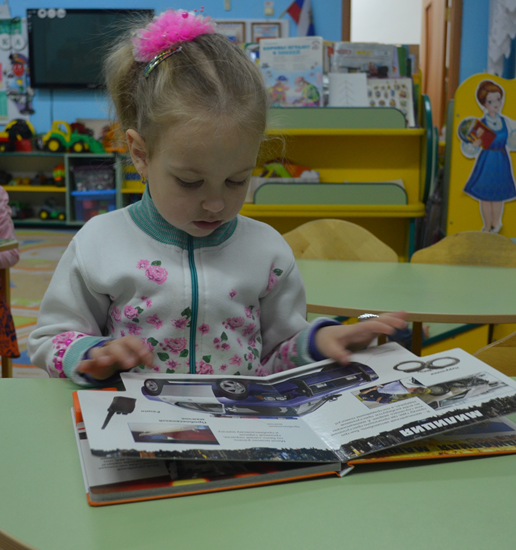 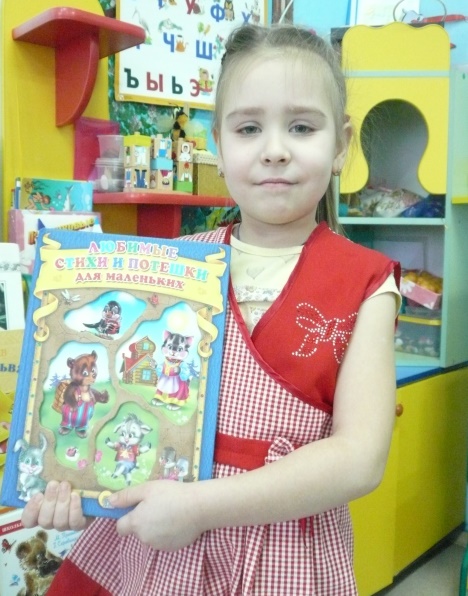 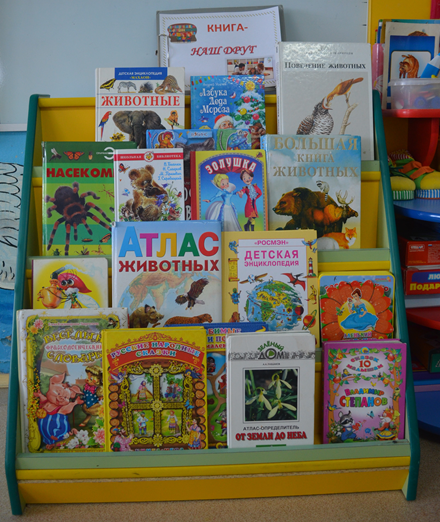 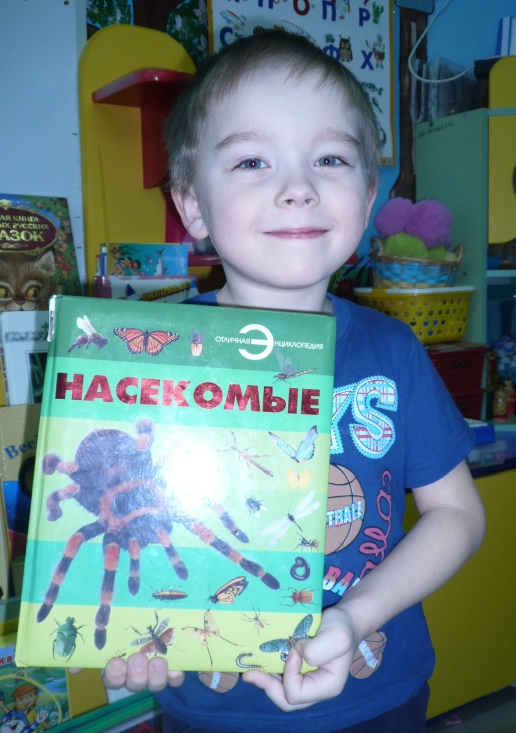 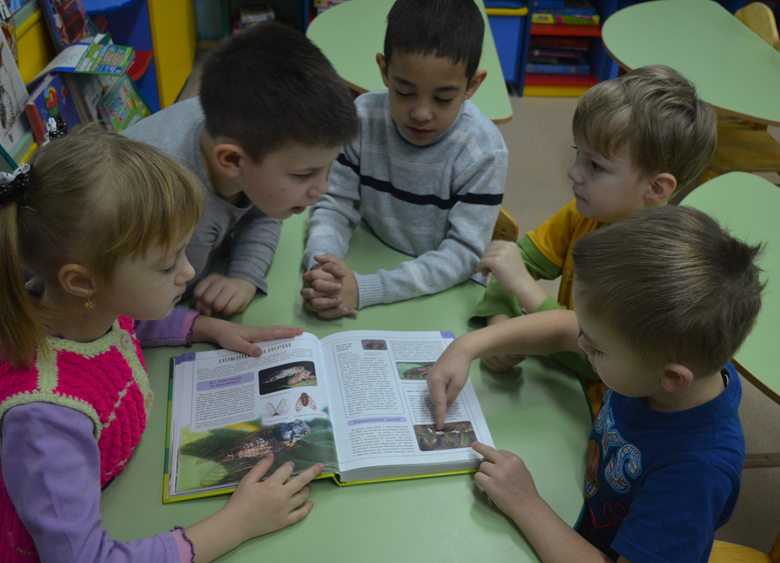 Посещение библиотеки
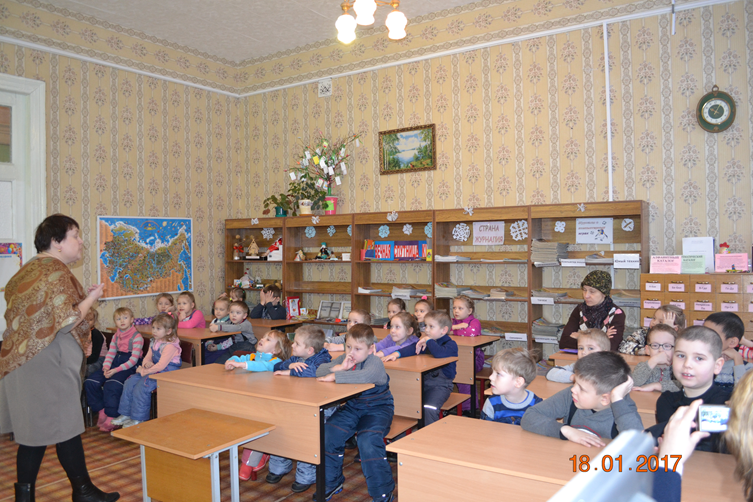 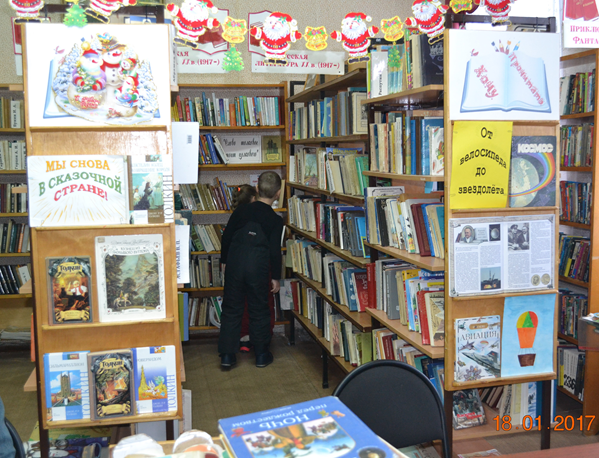 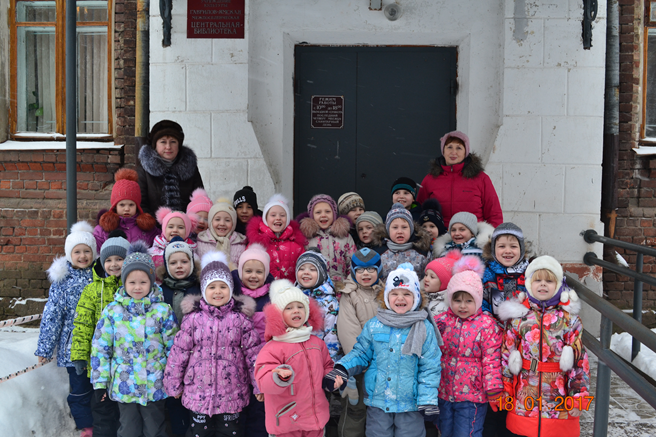 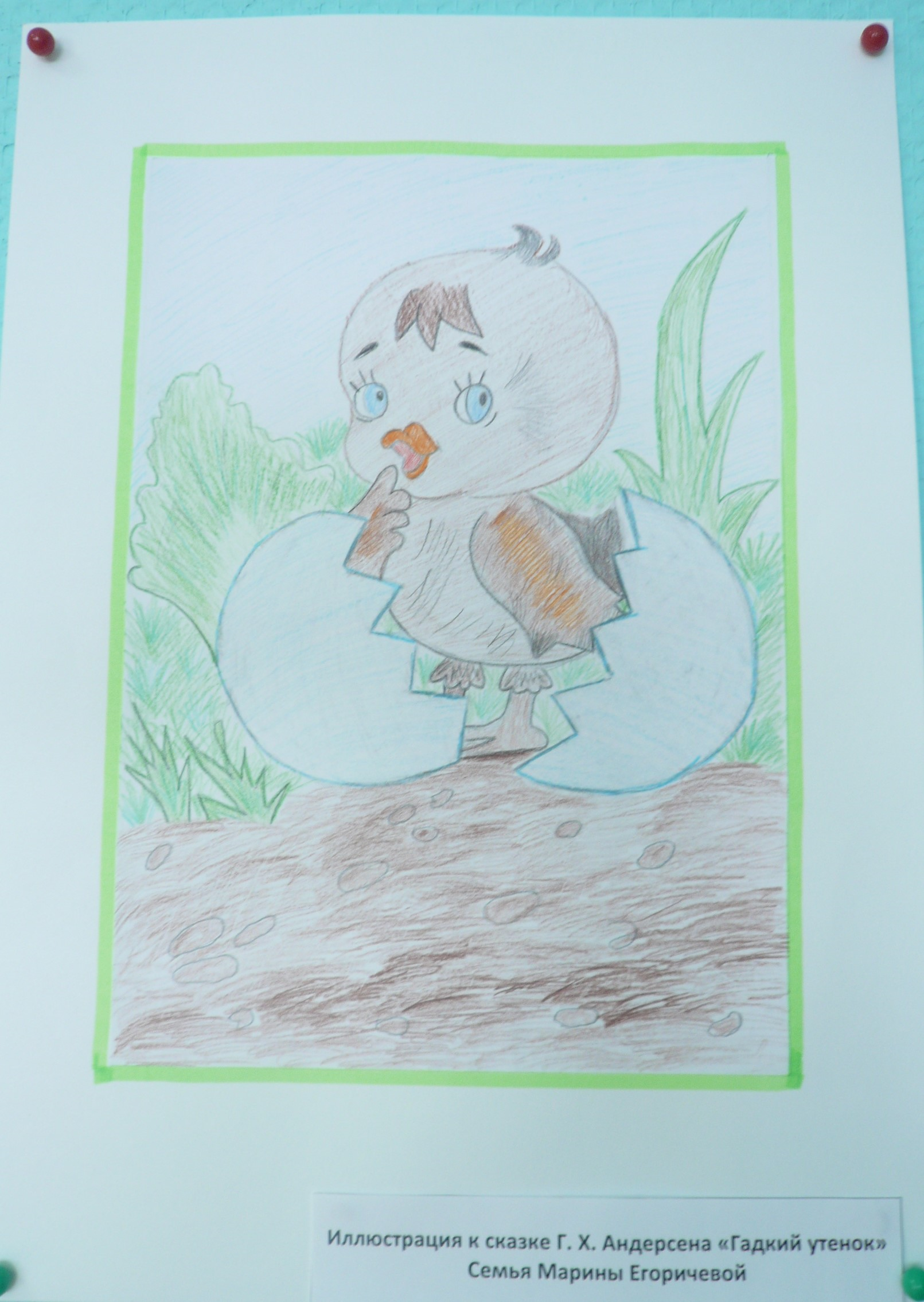 Выставка совместных работ.
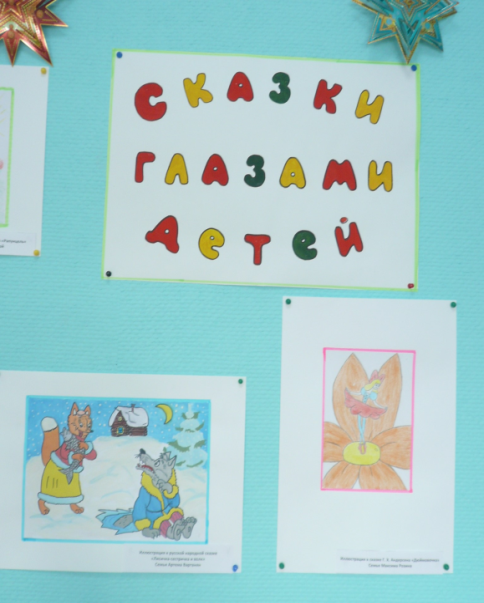 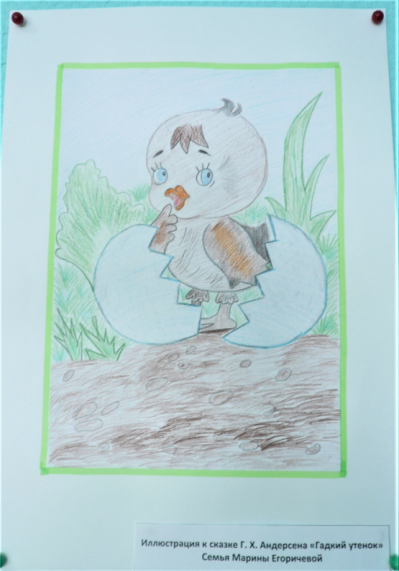 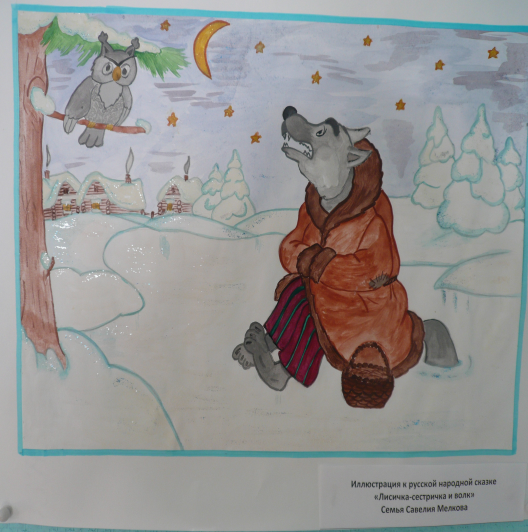 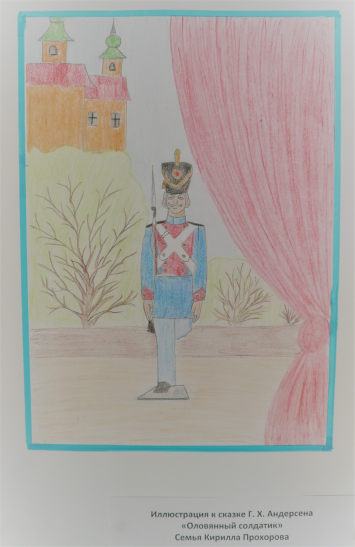 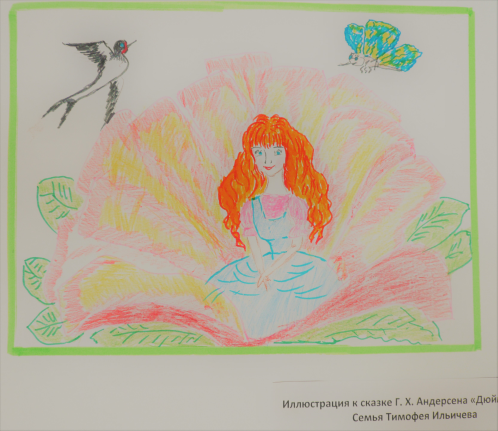 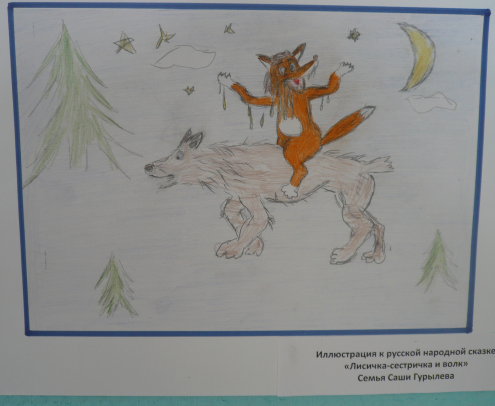 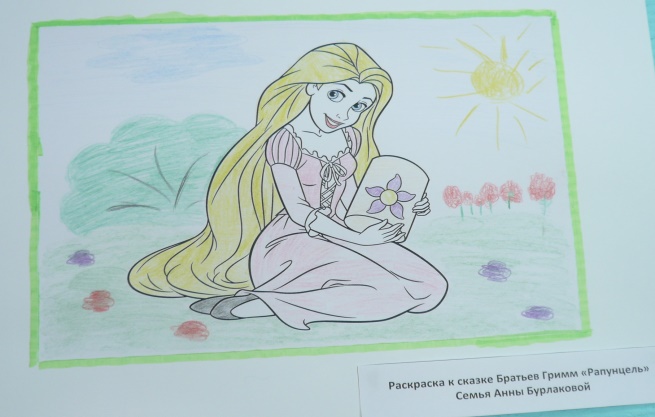 Праздник «Книжкины именины»
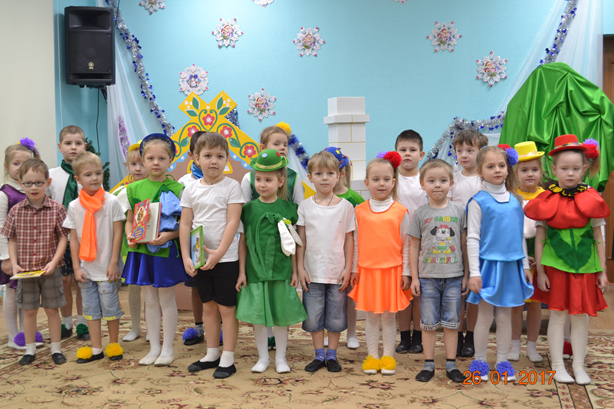 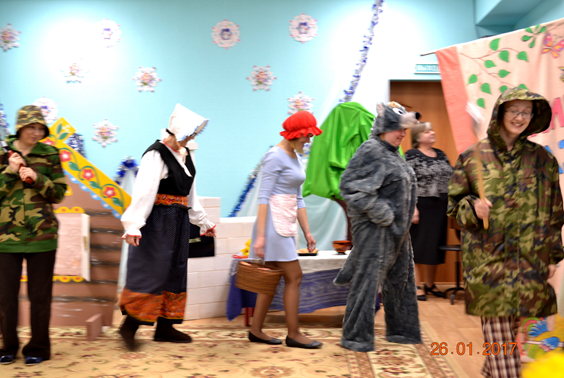 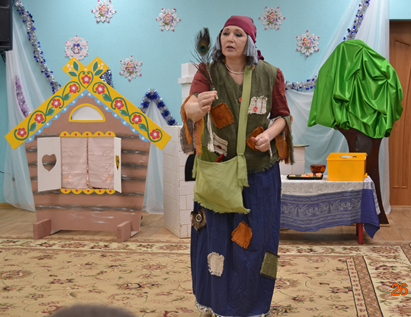 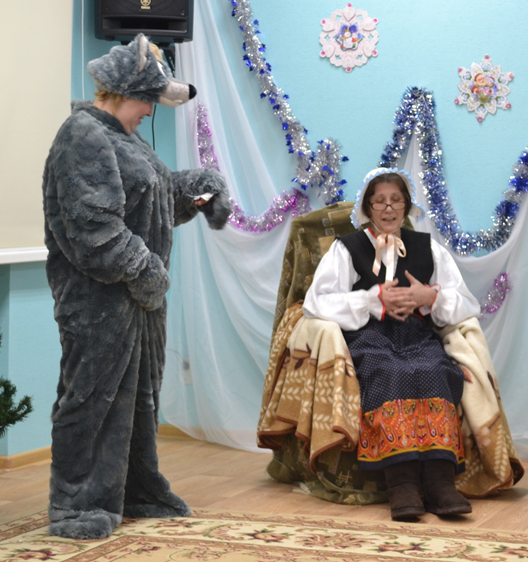 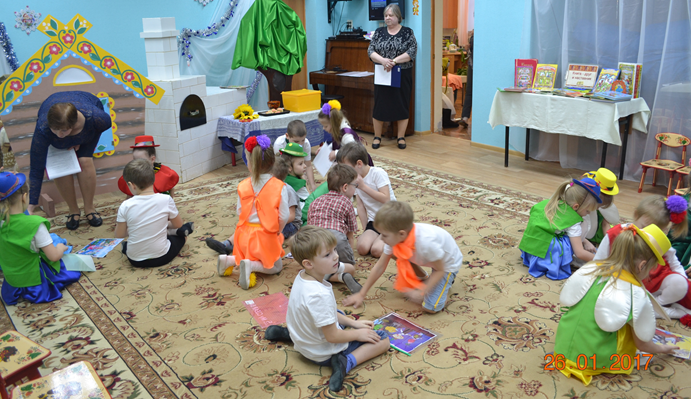 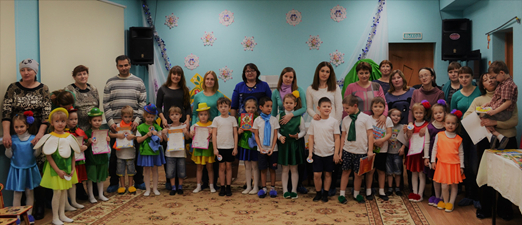 Используемая литература
http://nsportal.ru/nachalnaya-shkola/tekhnologiya/2014/07/07/zakladka-karandashorigami
buklety_po_priobshcheniyu_detey_k_chteniyu.docx
buklet_semya_i_kniga.docx